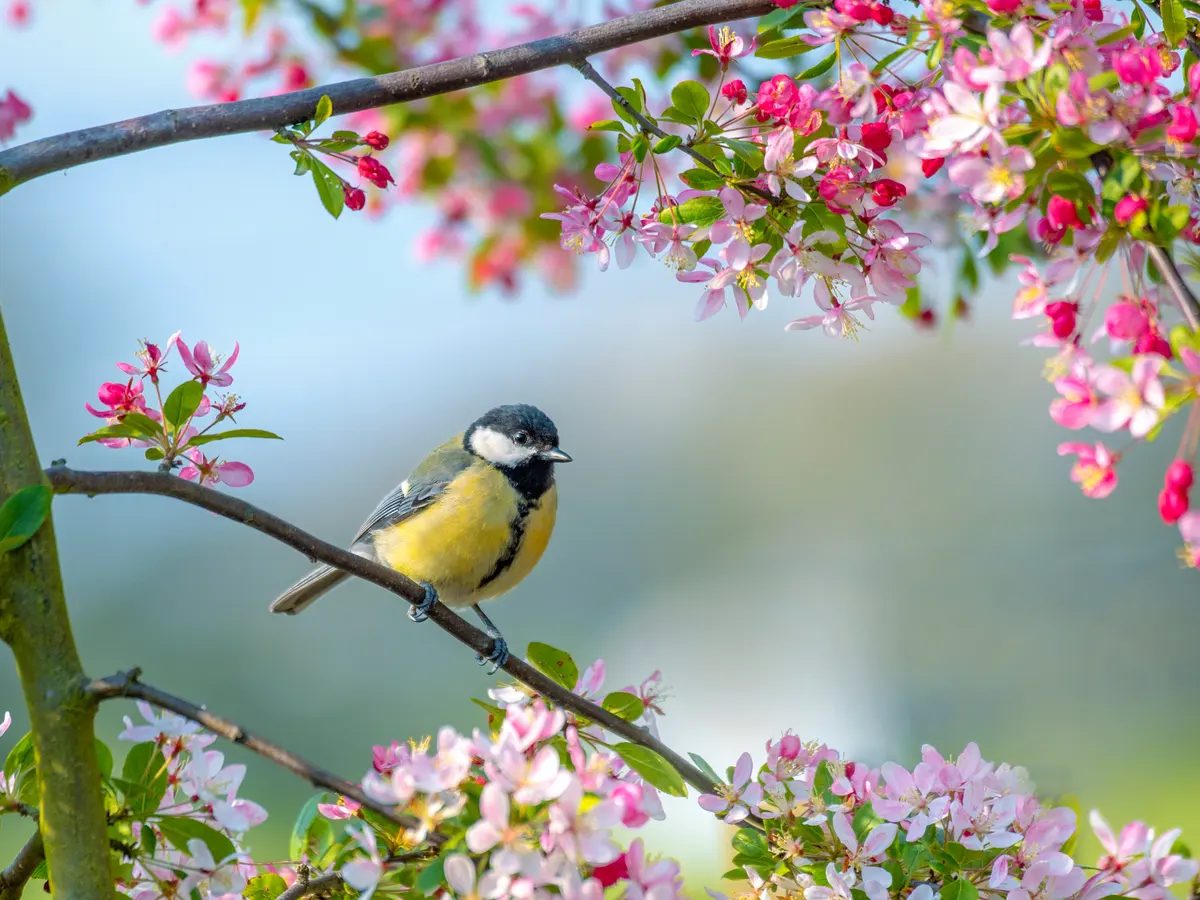 Comparative ReligionSpring Celebrations
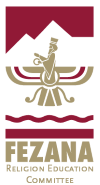 Shiraz Antia & Temi Mehta
Spring
Spring is the season when cold winter temperatures gradually rise to the warmth of summer. Spring begins on the vernal equinox, when the hours of daylight are equal to the hours of darkness. In the Northern Hemisphere this occurs usually on March 20 or 21. 
In many cultures spring festivals are held to celebrate the time of renewal.
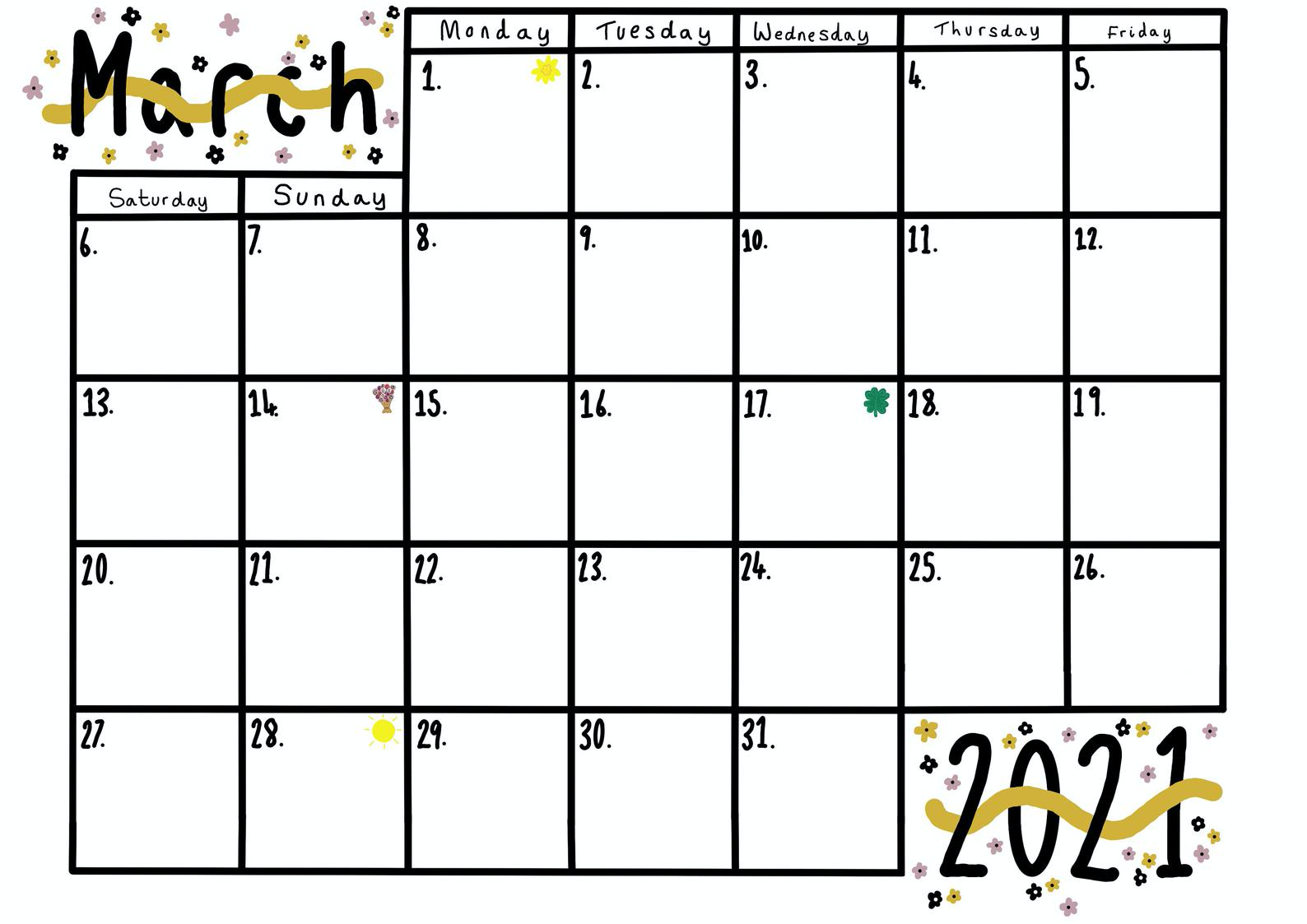 What are some things that symbolize Spring?
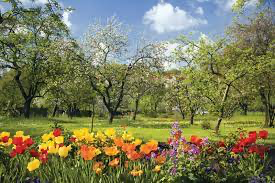 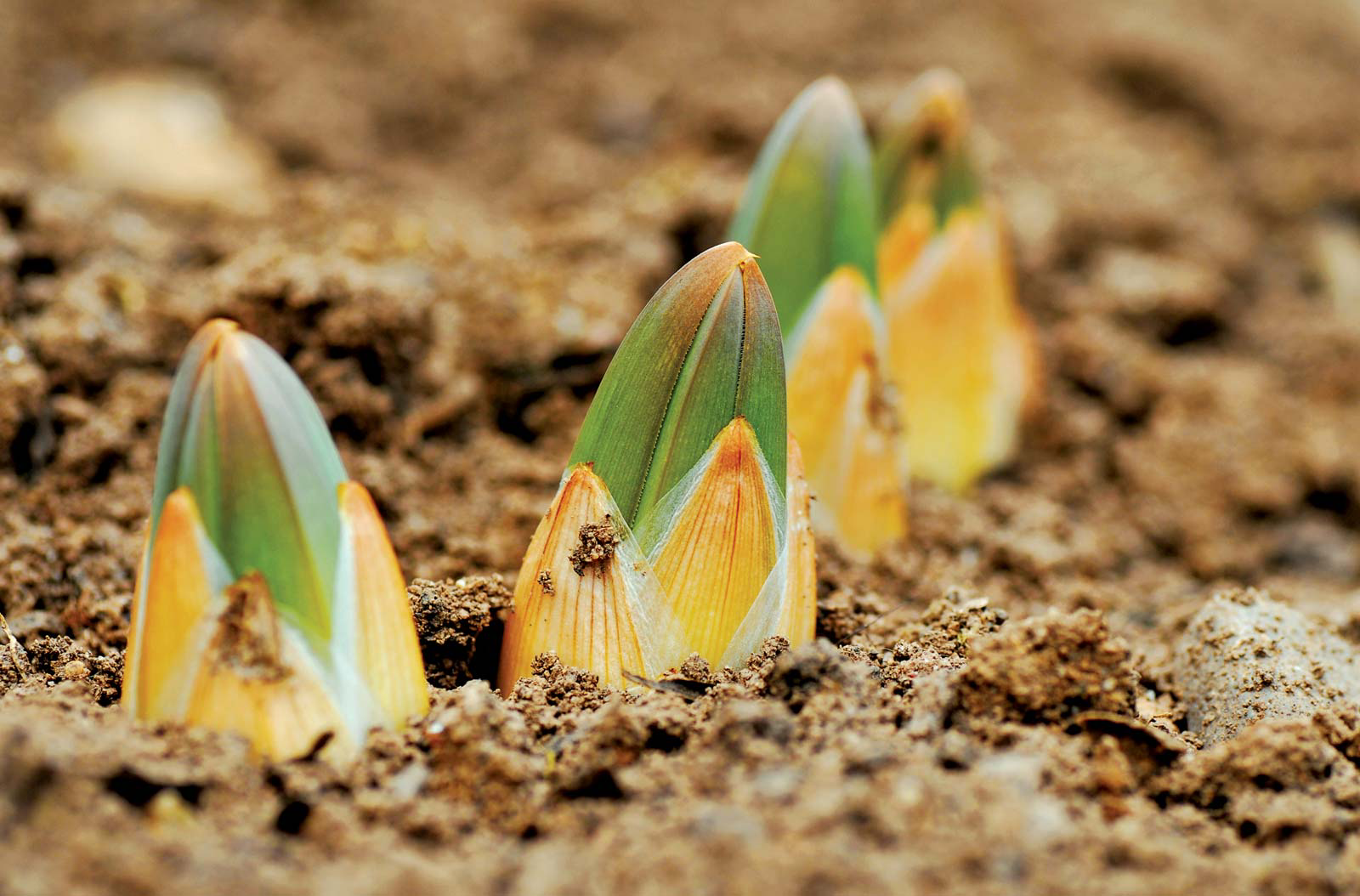 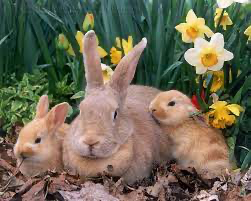 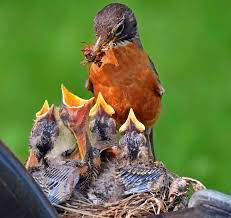 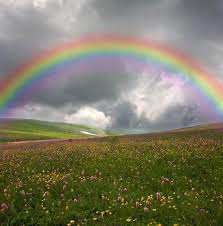 How Do Zoroastrians Celebrate Spring?
Zoroastrians celebrate Spring with our holiday, Nowruz. Nowruz is celebrated on Spring Equinox  around March 20th or 21st every year, the first day of spring. 
Nowruz (in Farsi) means New Day. Nowruz has been celebrated throughout Persian history in one way or another. Some historians claim that the new year was recognized in the pre-Zoroastrian era, and it symbolized the rebirth of life.
It is also called Jamshedi Nowruz in honor of King Jamshed of the Shahnameh by Ferdowsi.
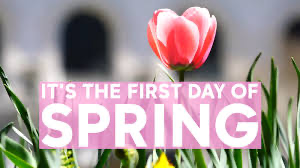 How Do We Celebrate Nowruz?
Nowruz is also known as “Persian New Year” and is celebrated by millions of people in Iran (formerly called Persia) and other countries, especially throughout the Middle East and Central Asia. 
Families celebrate Nowruz by cleaning their homes and having a big feast. A table is usually arranged with seven items that start with the letter “s” in the Persian language. Each item symbolizes a principle, such as love or rebirth. Some people also exchange gifts or attend street festivals to ring in the new year.
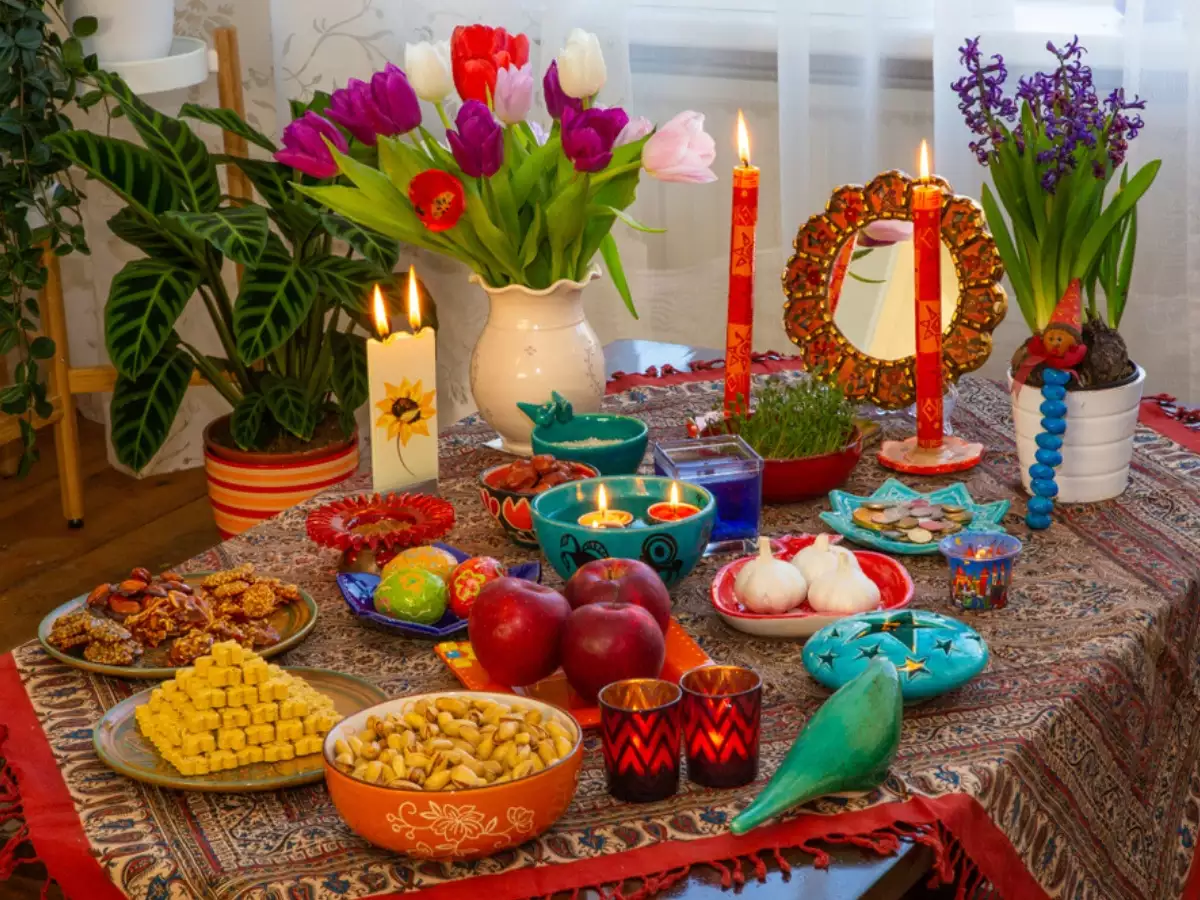 How To Wish Your Friends a happy Nowruz…
“Nowruz Mobarak!”
Other Religions Also Celebrate Spring
Islam: -
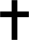 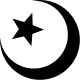 Christianity: Easter
Hinduism: Holi
Judaism: Passover
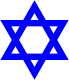 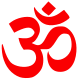 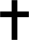 Easter
The springtime celebration of Easter is a Christian tradition marking the day Jesus Christ is said to have come back to life. The day is a celebration of Christianity, but it’s also a celebration of new beginnings and the changing seasons. 
On Easter Sunday, people attend church services where they sing and pray. They also celebrate with fun family activities too, like dying eggs, having egg hunts, and receiving baskets of goodies. Many families have big feasts.
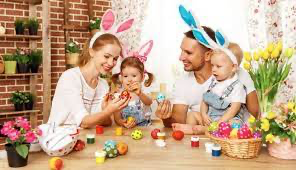 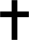 How To Wish Your Friends a happy Easter…
“Happy Easter!”
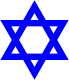 Passover
The Jewish holiday of Passover is celebrated for seven or eight days, depending on the branch of Judaism the person practices. 
Passover is a time to reflect on the Hebrew people’s freedom from slavery in ancient Egypt. They were believed to have been led to freedom by Moses.
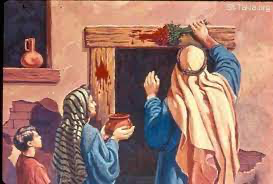 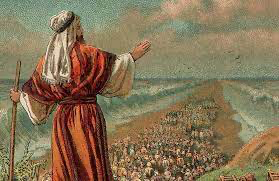 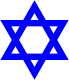 Passover
The celebration begins on the first day at sundown, when family gathers for a special dinner called a seder . Most breads aren’t allowed during Passover, but matzo—a flat, cracker-like bread without yeast—is an exception. (The Hebrew people are said to have fled Egypt so quickly that the bread they were preparing to take with them didn’t have time to rise.) During the meal, families and friends recall stories about their ancestors’ time of slavery and celebrate their independence.
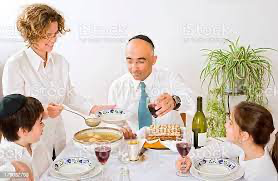 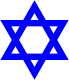 How To Wish Your Friends a happy Passover…
“Chag Pesach Sameach!” (Happy Passover!)
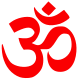 Holi
Holi is an annual Hindu celebration that takes place each March. Known as the festival of colors, Holi is celebrated on the last full moon in the lunar month of Phalguna.
This ancient tradition marks the end of winter and honors the triumph of good over evil. They celebrate by lighting bonfires, throwing colorful powder called gulal, eating sweets, and dancing to traditional folk music.
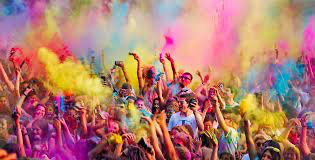 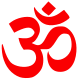 How To Wish Your Friends a happy Holi…
“Happy Holi!”
Some Questions for Review
What are some of the similarities of these celebrations?
What are some of the differences?
Which holiday is known as the “festival of colors”?
Which holiday celebrates Jesus coming back to life?
Which holiday is celebrated on the first day of spring?